DIARRHOEA
DIAGNOSTICS
BY DR ATHULYA , PART 1 MEDICINE
DEFINITION OF DIARRHOEA
AGENDA
CLASSIFICATION
ACUTE DIARRHOEA , APPROACH  & TREATMENT
CHRONIC DIARRHOEA, APPROACH & TREATMENT
HOMOEOPATHIC  MANGEMENT
DEFINITION
Diarrhea is defined by the World Health  Organization as having 3 or more loose or liquid  stools per day, or as having more stools than is  normal for that person.

Stool is 60 to 90% water. In Western society, stool amount is 100 to 200 g/day in healthy adults and 10 g/kg/day in infants, depending on the amount of unabsorbable dietary material (mainly carbohydrates). Diarrhea is defined as stool weight > 200 g/day.
Any increased stool fluidity ,ingest fiber have bulkier formed stools but do not consider themselves to have diarrhea.

Frequent passage of small volumes of stool, as may occur in patients with tenesmus (rectal urgency), should be distinguished from diarrhea.

 Similarly, fecal incontinence can be confused with diarrhea. However, diarrhea can cause a marked worsening of fecal incontinence.
MECHANISM OF DIARRHEA
Change in:
Absorption
Secretion
Motility of the gut
->in response to  various etiology
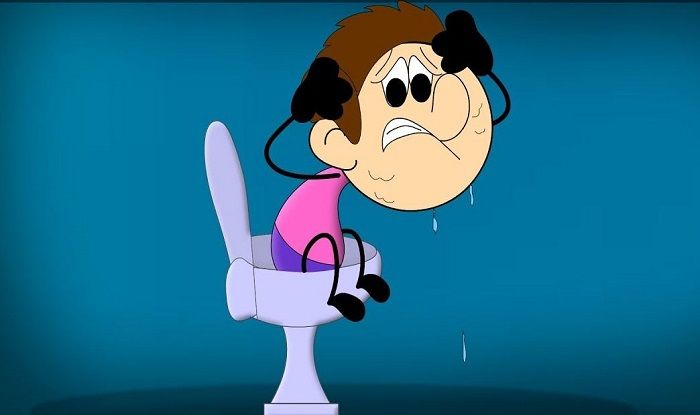 classifications
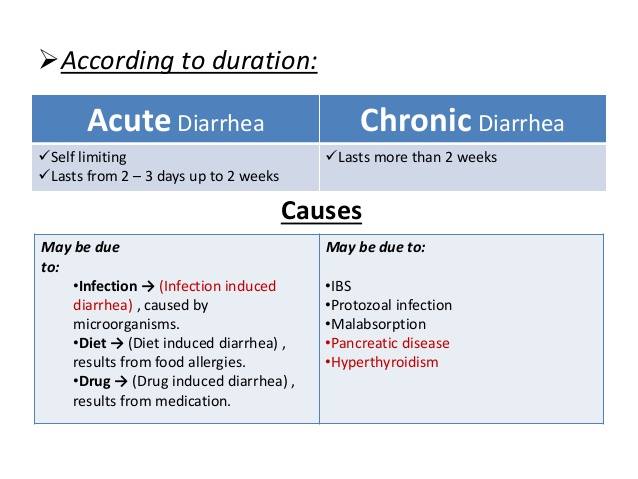 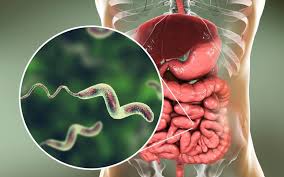 ACUTE DIARRHEA
More than 90% of cases of acute diarrhea are caused by infectious agents; these cases are often accompanied by vomiting, fever, and abdominal pain. The remaining 10% or so are caused by medications, toxic ingestions, ischemia, food indiscretions, and other conditions.
Simple Portfolio Designed
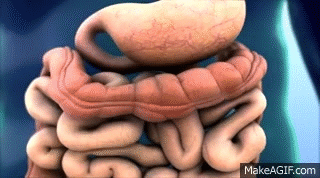 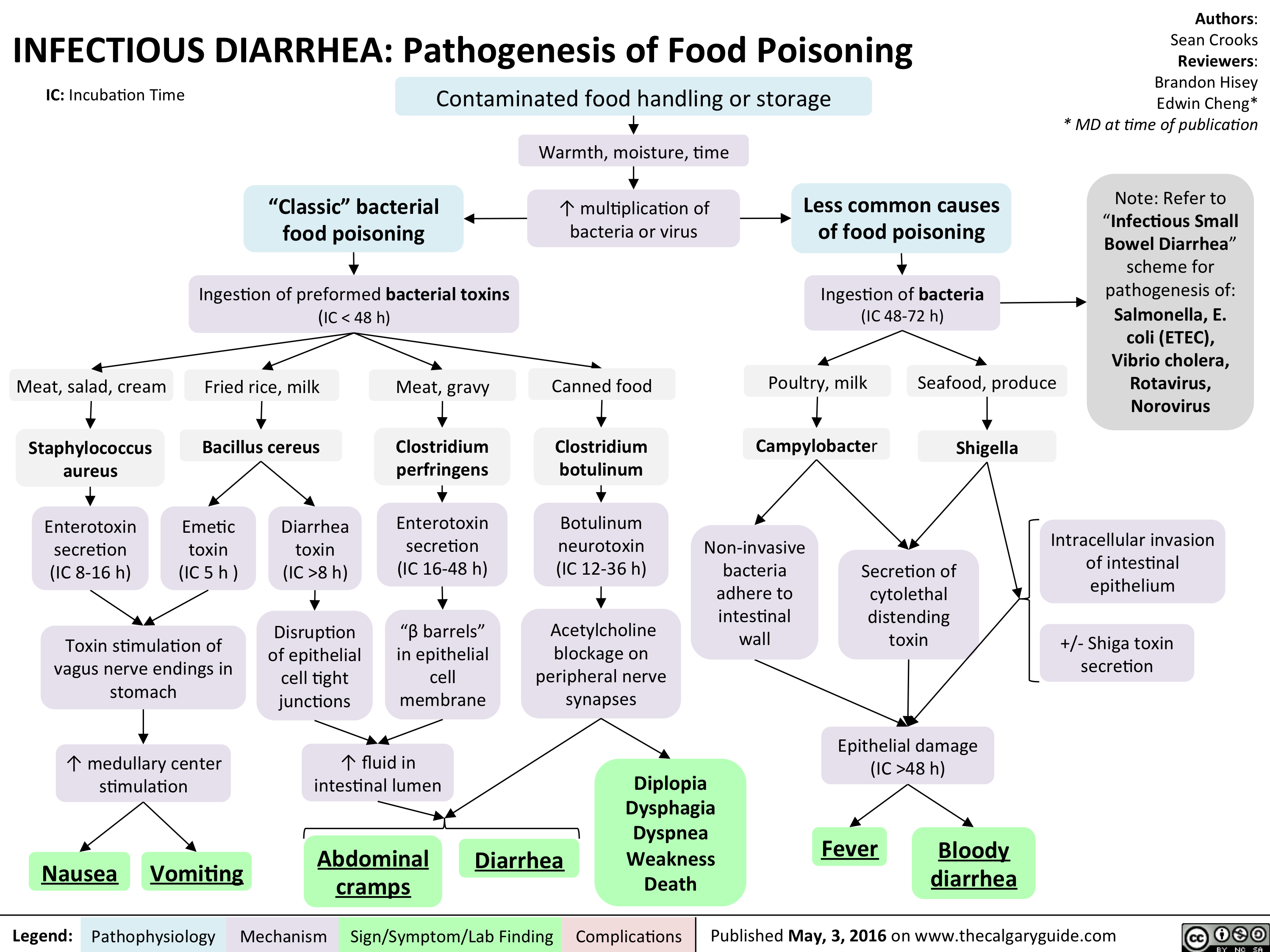 SIGNS	AND  SYMPTOMS
Frequent loose, watery stools
Abdominal cramps
Abdominal pain
Fever
Bleeding
Lightheadedness or dizziness from  dehydration
APPROACH TO THE PATIENT
Most episodes of acute diarrhea are mild and self-limited  and do not justify the cost and potential morbidity rate of  diagnostic or pharmacologic interventions.
Indications for evaluation include
profuse diarrhea with dehydration,
grossly bloody stools,
–	fever 38.5°C (101°F),
duration >48 h without improvement,
recent antibiotic use,
new community outbreaks,
associated severe abdominal pain in patients >50 years,
elderly (70 years)
immunocompromised patients.
Investigations
The cornerstone of diagnosis in those  suspected of severe acute infectious diarrhea  is microbiologic analysis of the stool.

Workup includes
cultures for bacterial and viral pathogens,
direct inspection for ova and parasites
immunoassays for certain bacterial toxins (C.  difficile), viral antigens (rotavirus), and protozoal  antigens (Giardia, E. histolytica).
If stool studies are unrevealing, flexible sigmoidoscopy  with biopsies and upper endoscopy with duodenal  aspirates and biopsies may be indicated.

Structural examination by sigmoidoscopy, colonoscopy,  or abdominal CT scanning (or other imaging  approaches) may be appropriate in patients with  uncharacterized persistent diarrhea to exclude IBD or  as an initial approach in patients with suspected  noninfectious acute diarrhea caused by ischemic colitis,  diverticulitis, or partial bowel obstruction.
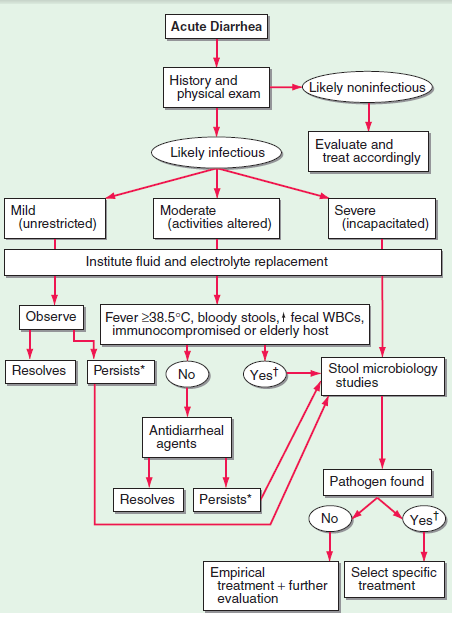 TREATMENT
Fluid and electrolyte replacement are of  central importance to all forms of acute  diarrhea.
Profoundly dehydrated patients, especially  infants and the elderly, require IV rehydration.
WHO ORS
Sodium chloride	2.6 gm/lt
Glucose, anhydrous	13.5 gm/lt
Potassium chloride	1.5 gm/lt
Trisodium citrate, dihydrate	2.9 gm/dl
Antibiotics
Reduce severity and duration of diarrhea.
Treat empirically without diagnostic evaluation  using a quinolone, such as ciprofloxacin (500 mg  bid for 3–5 d).
Empirical treatment can also be considered for  suspected giardiasis with metronidazole (250 mg  qid for 7 d).
Antibiotic coverage is indicated, whether or  not a causative organism is discovered, in  patients who
are immunocompromised,
have mechanical heart valves or recent vascular  grafts, or
are elderly.
5-01-21
18
CHRONIC DIARRHOEA
Diarrhea lasting >4 weeks warrants evaluation to exclude serious
underlying pathology. In contrast to acute diarrhea, most of the causes of chronic diarrhea are noninfectious.
MAJOR CAUSES OF CHRONIC DIARRHEA ACCORDING TO PREDOMINANT PATHOPHYSIOLOGIC MECHANISM
Secretory  causes
Osmotic
Inflammatory
Steatorrheal
Dysmotile
Factitial
SECRETARY  DIARRHOEA
Active  intestinal secretion of the fluid and 
electrolyte as well as decreased absorption .
Large painless ,persisting with fasting
causes
Exogenous stimulant laxatives
Chronic ethanol ingestion
Other drugs and toxins
Endogenous laxatives (dihydroxy bile acids)
Idiopathic secretory diarrhea or bile acid diarrhea
Bowel resection, disease, or fistula (↓ absorption)
Partial bowel obstruction or fecal impaction
Hormone-producing tumors 
Congenital electrolyte absorption defects
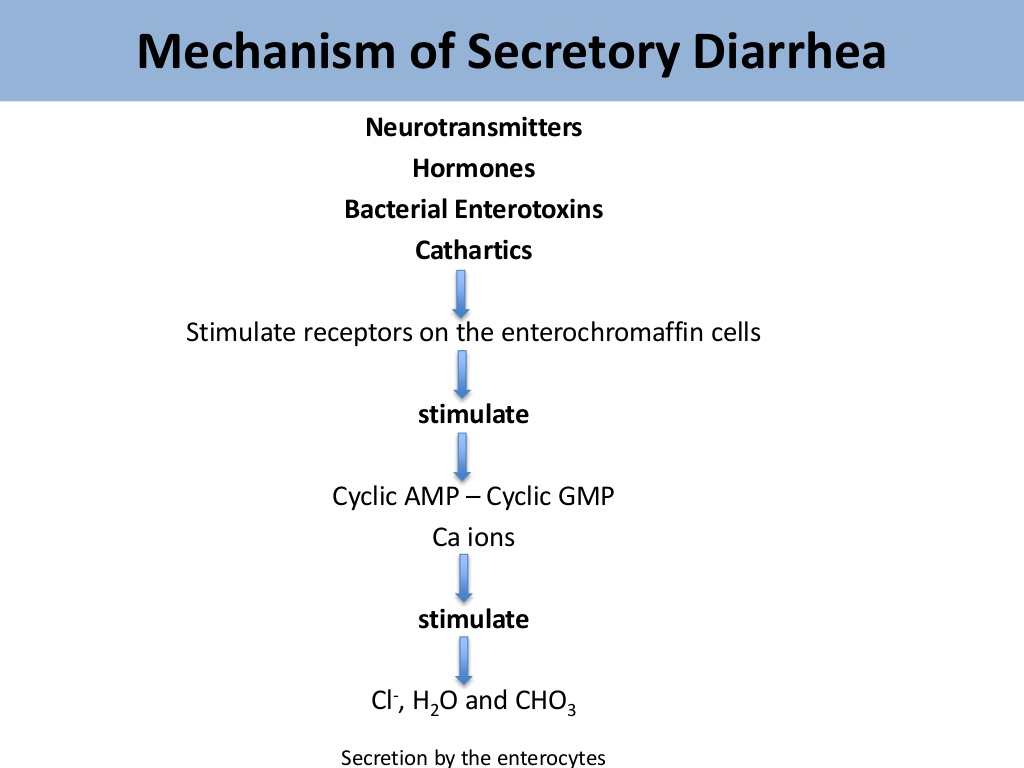 Osmotic diarrhea
Osmotic diarrhea occurs when ingested, poorly absorbable, osmotically active solutes draw enough fluid into the lumen to exceed the reabsorptive capacity of the colon. 
Fecal water output increases in proportion to such a solute load.
 Osmotic diarrhea characteristically ceases with fasting or with discontinuation of the causative agent
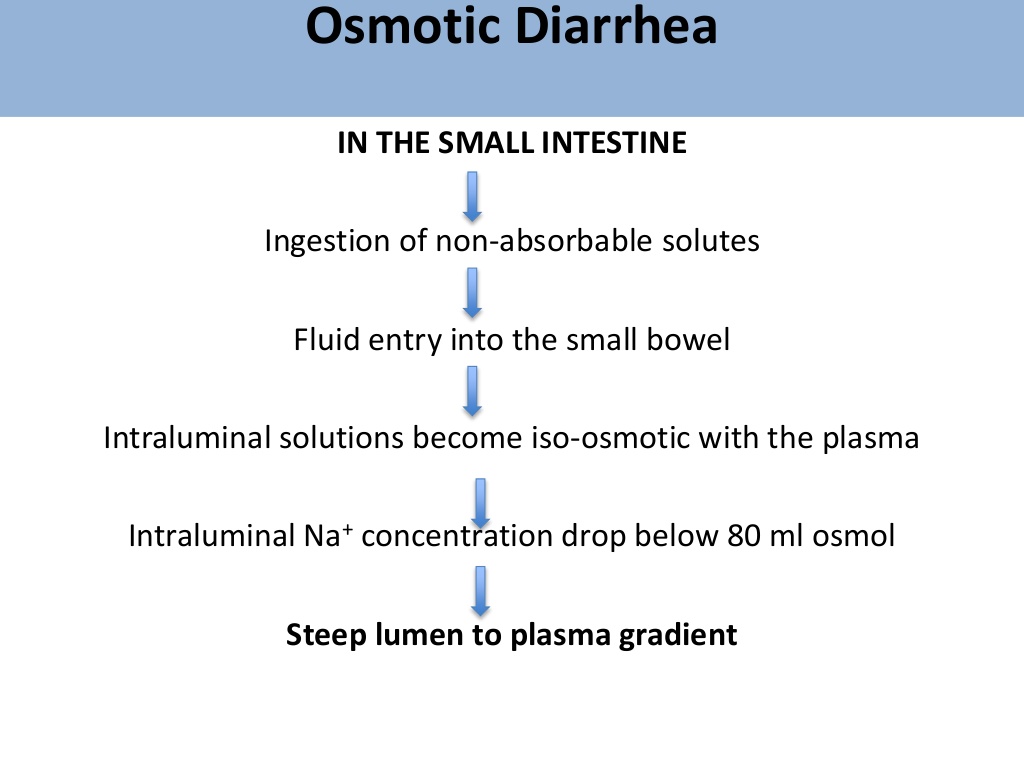 Osmotic Causes
Osmotic laxatives (Mg2+, PO4 −3, SO4 −2)
Lactase and other disaccharide deficiencies
Nonabsorbable carbohydrates (sorbitol, lactulose, polyethylene glycol)
Gluten and FODMAP intolerance
Steatorrheal
Fat malabsorption may lead to:
Greasy, foul smelling, difficult to flush diarrhea
Associated with: Weight loss + nutritional loss
Increased fecal output due to osmotic effect of fatty  acids. Quantitatively, steatorrhea is:
Stool fat exceeding the normal 7 g/d
Daily fecal fat averages 15-25 g with small intestine, and >  35 with pancreatic exocrine dysfunction.
Steatorrheal Causes
Intraluminal maldigestion (pancreatic exocrine insufficiency, bacterial
overgrowth, bariatric surgery, liver disease)
Mucosal malabsorption (celiac sprue, Whipple’s disease, infections,
abetalipoproteinemia, ischemia, drug-induced enteropathy)
Postmucosal obstruction (1° or 2° lymphatic obstruction)
Inflammatory diarrheas
Inflammatory diarrheas are generally accompanied by pain, fever, bleeding, or other manifestations of inflammation. 
The mechanism of diarrhea may not only be exudation but, depending on lesion site, may include fat malabsorption, disrupted fluid/electrolyte absorption, and hypersecretion or hypermotility from release of cytokines and other inflammatory mediators.
Inflammatory Causes
Idiopathic inflammatory bowel disease (Crohn’s, chronic ulcerative colitis)
Lymphocytic and collagenous colitis
Immune-related mucosal disease Infections (invasive bacteria, viruses, and parasites, Brainerd diarrhea)
Radiation injury
Gastrointestinal malignancies
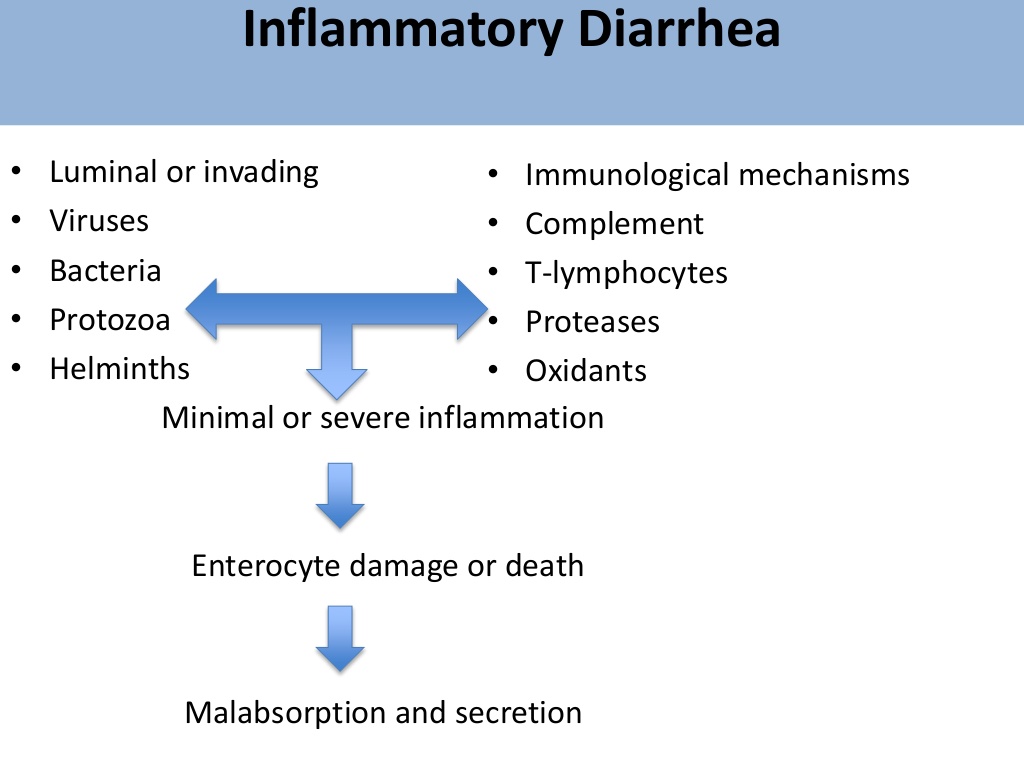 Dysmotlity
Rapid transit may accompany many diarrheas as a secondary or contributing phenomenon.
Primary dysmotility is unusual etiology of true diarrhea
Stool features suggestion secretory diarrhea but mild steatorrhea of up to 14 g  of fat per day
Hyperthyroidism, carcinoid syndrome and certain drugs (PGC, prokinetic  agents)
–	Can produce hypermotility with resultant diarrhea
5-01-21
28
Diabetic diarrhea, accompanied by peripheral and generalized  autonomic neuropathies.
IBS is characterized by disturbed intestinal and colonic motor and  sensory responses to various stimuli.
stool frequency typically cease at night
Alternate with periods of constipation
Accompanied by abdominal pain relieved by defecation
Rarely, result in weight loss
Factitial diarrhea
Factitial diarrhea accounts for up to 15% of unexplained diarrheas referred to tertiary care centers. 
Either as a form of Munchausen syndrome (deception or self-injury for secondary gain) or eating disorders, some patients covertly self-administer laxatives alone or in combination with other medications (e.g., diuretics) or surreptitiously add water or urine to stool sent for analysis. 
Histories of psychiatric illness.
Common in women
Hypotension and hypokalemia are common co-presenting features.
APPROACH TO THE PATIENT:  CHRONIC DIARRHEA
5-01-21
31
History
onset
duration
pattern
aggravating (especially diet) and relieving factors
stool characteristics
Other features
fecal incontinence
Fever
weight loss
Pain
exposures (travel, medications, contacts with diarrhea)
extraintestinal manifestations (skin changes, arthralgias,  oral aphthous ulcers)
Family history of IBD or sprue
5-01-21
32
Physical findings
hemodynamic status
thyroid mass,
wheezing,
heart murmurs,
edema,
abdominal masses,
lymphadenopathy,
mucocutaneous abnormalities,
perianal fistulas, or anal sphincter laxity
Peripheral blood leukocytosis, elevated  sedimentation rate, or C-reactive protein  suggests inflammation;
anemia reflects blood loss or nutritional  deficiencies;
eosinophilia may occur with parasitoses,  neoplasia, collagen-vascular disease, allergy, or  eosinophilic gastroenteritis.
Blood chemistries may demonstrate electrolyte,  hepatic, or other metabolic disturbances.
	Measuring tissue transglutaminase antibodies  may help detect celiac disease.
Patients suspected of having IBS should be  initially evaluated with flexible sigmoidoscopy  with colorectal biopsies
For secretory diarrheas medication-related side effects or
laxative use should be reconsidered.
5-01-21
35
Microbiologic studies should be done including
fecal bacterial cultures
inspection for ova and parasites, and
Giardia antigen assay (the most sensitive test for giardiasis).
osmotic diarrhea should include tests for  lactose intolerance and magnesium  ingestion, the two most common causes.
Low fecal pH suggests carbohydrate  malabsorption;
5-01-21
36
lactose malabsorption can be confirmed by  lactose breath testing or by a therapeutic trial  with lactose exclusion and observation of the  effect of lactose challenge .

For those with fatty diarrhea, endoscopy with  small-bowel biopsy (including aspiration for  Giardia and quantitative cultures) should be  performed.
5-01-21
37
Tests for steatorrhea
Quantitative test
72hr stool fat collection – gold standard
> 7gm/day – pathologic
Qualitative tests
Sudan lll stain
Detect clinically significant steatorrhea in
>90% of cases
Acid steatocrit – a gravimetric assay
Sensitivity – 100%, specificity – 95% , PPV – 90%
NIRA (near infra reflectance analysis)
Equally accurate with 72hr stool fat test
Allows simultaneous measurement of fecal fat, nitrogen, CHO
5-01-21
39
5-01-21
40
Treatment: Chronic Diarrhea
depends on the specific etiology
If the cause can be eradicated, treatment is  curative as with
resection of a colorectal cancer,
antibiotic administration for Whipple's disease or  tropical sprue, or discontinuation of a drug
Suppression of the underlying mechanism
elimination of dietary lactose for lactase deficiency  or gluten for celiac sprue,
	use of glucocorticoids or other anti-inflammatory  agents for idiopathic IBDs,
	adsorptive agents such as cholestyramine for ileal  bile acid malabsorption,
	proton pump inhibitors for the gastric  hypersecretion of gastrinomas,
somatostatin analogues such as octreotide for  malignantcarcinoid syndrome,
prostaglandin inhibitors such as indomethacin for  medullary carcinoma of the thyroid, and
pancreatic enzyme replacement for pancreatic  insufficiency
Replacement of fat-soluble vitamins may also  be necessary in patients with chronic  steatorrhea.
HOMOEOPATHIC 
MANAGEMENT
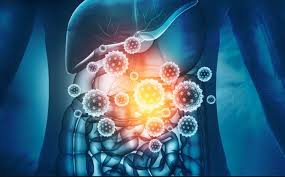 Rectum - DIARRHEA, general - acute, diseases, after ars. Carb-v. Chin. gels. Ph-ac. Psor. Sulph.
 Rectum - DIARRHEA, general – chronic  CHIN. PH-AC. Phos. Podo. psor. puls. Rhus-a. rhus-t. rumx. sulph. Thuj. Tub. urt-u.
 Rectum - DIARRHEA, general - milk, after AETH. CALC MAG-M. NAT-ACT. NAT-C. SEP
 Stool - ALBUMINOUS, stools asc-t. BORX. carb-an. Dios. merc. merc-c. Nat-m.
CARBO VEGETABILIS
Painful diarrhśa of old people. Frequent, involuntary cadaverous-smelling stools, followed by burning. 
Digestion slow; food putrefies before it digests.
PHOSPHORICUM ACIDUM
Diarrhśa, white, watery, involuntary, painless, with much flatus; not specially exhausting. 
Diarrhśa in weakly, delicate rachitic children.
Distention and fermentation in bowels. Enlarged spleen (Ceanoth). Aching in umbilical region
AETHUSA CYNAPIUM
diarrhśa, there is marked inability to digest milk, and poor circulation.
Undigested, thin, greenish, preceded by colic, with tenesmus, and followed by exhaustion and drowsiness. Cholera infantum
CHINA OFFICINALIS
Stool.--Undigested, frothy, yellow; painless; worse at night, after meals, during hot weather, from fruit, milk, beer. 
Ill effects of tea.
Milk disagrees. Hungry longing for food, which lies undigested.
BORAX VENETA
Gastro-intestinal irritation. Salivation, nausea, vomiting, colic, diarrhœa, collapse, albuminuria, casts and vesical spasm.
Loose, pappy, offensive stools in children. Diarrhœa, offensive, preceded by colic; stools mucous, with aphthous sore mouth.
Natural
Thank You